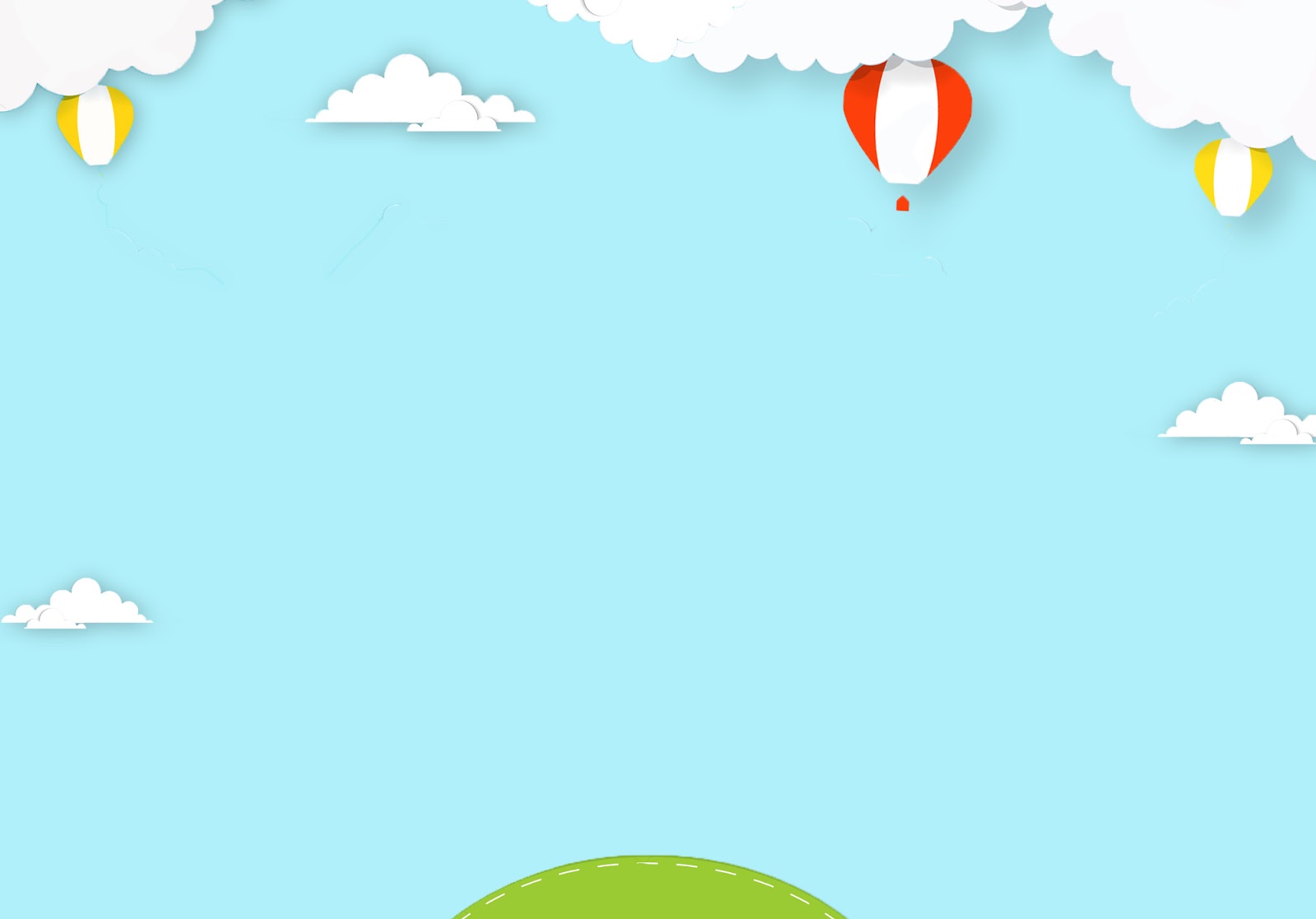 Khám phá                  Đề tài: Bác hồ kính yêu                                        Lứa tuổi: Mẫu giáo lớn A5                    Số lượng: 20 - 25 trẻ                    Giáo viên: Nguyễn Thị Huyền
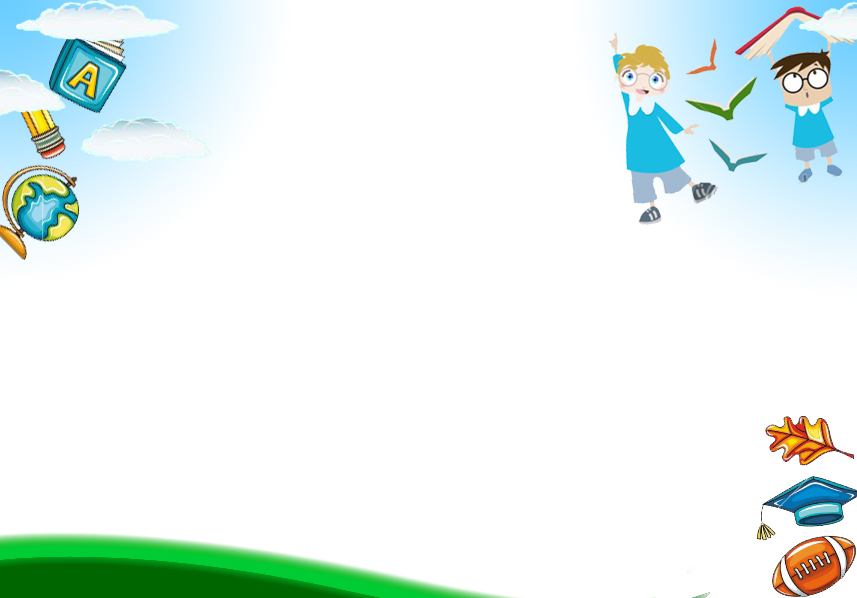 I/ Ổn định tổ chức- Đọc thơ: Ảnh bác
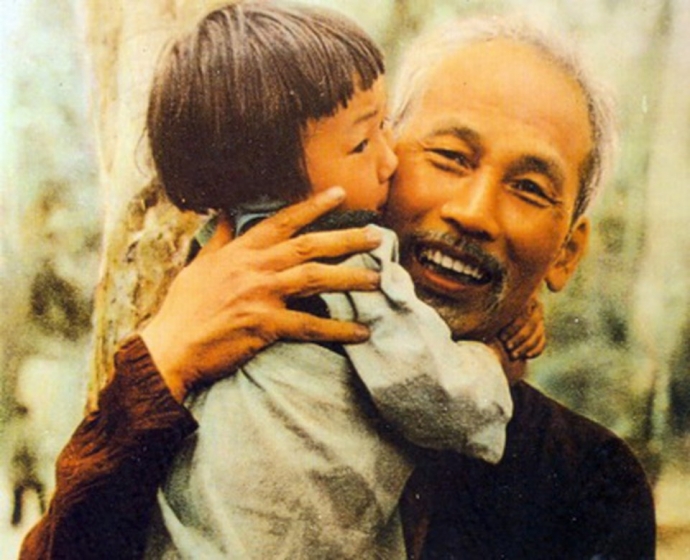 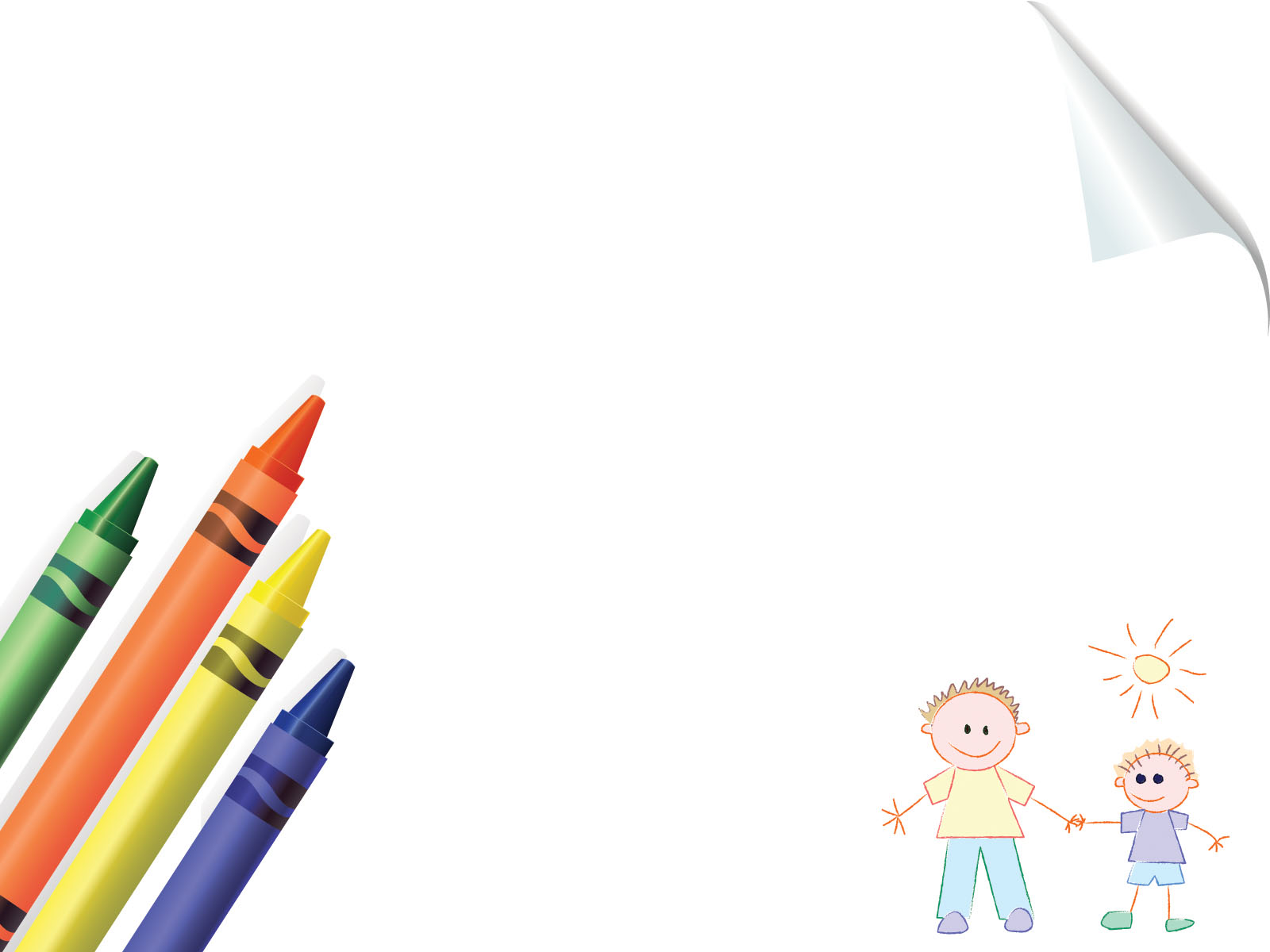 II/ Hình thức phương pháp tổ chức
HỒ CHÍ MINH – SINH NGÀY 19-05-1890 – MẤT NGÀY 02-09-1969
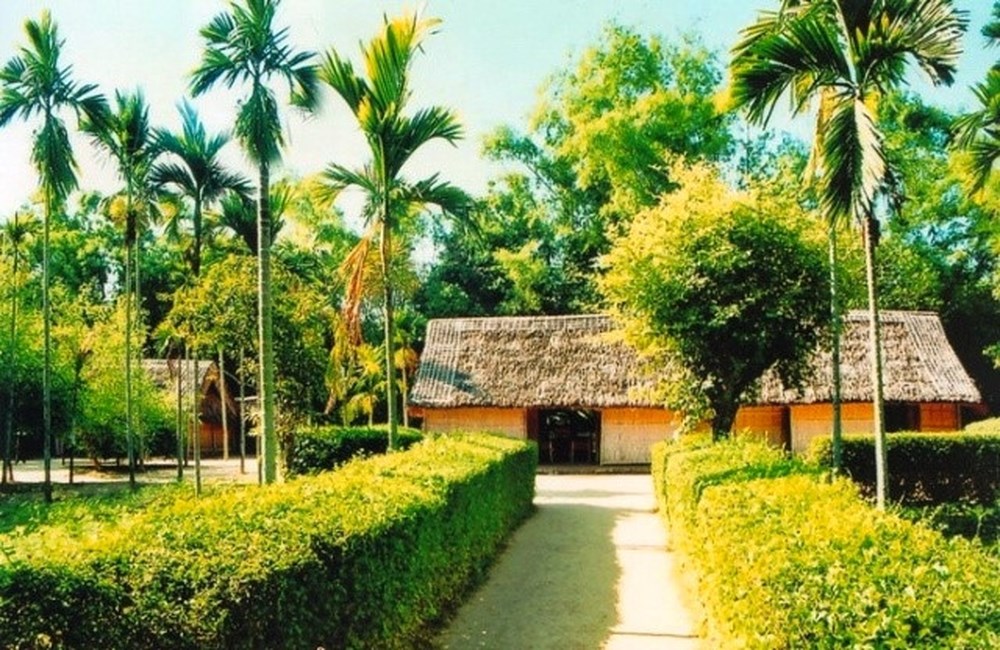 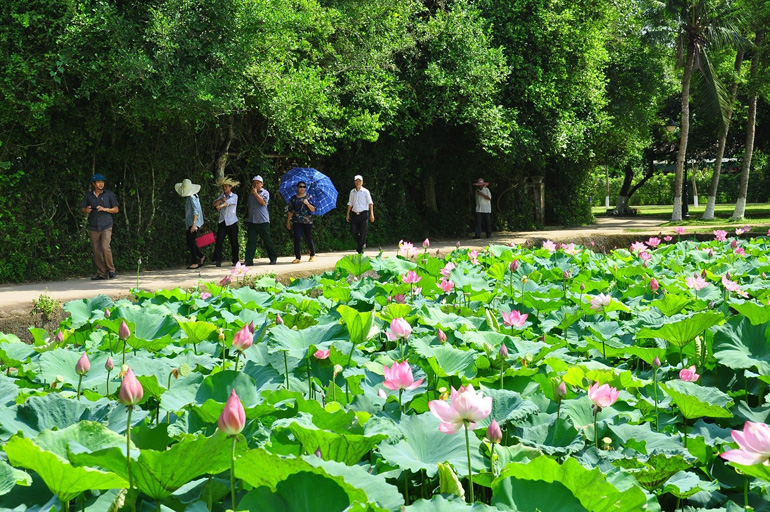 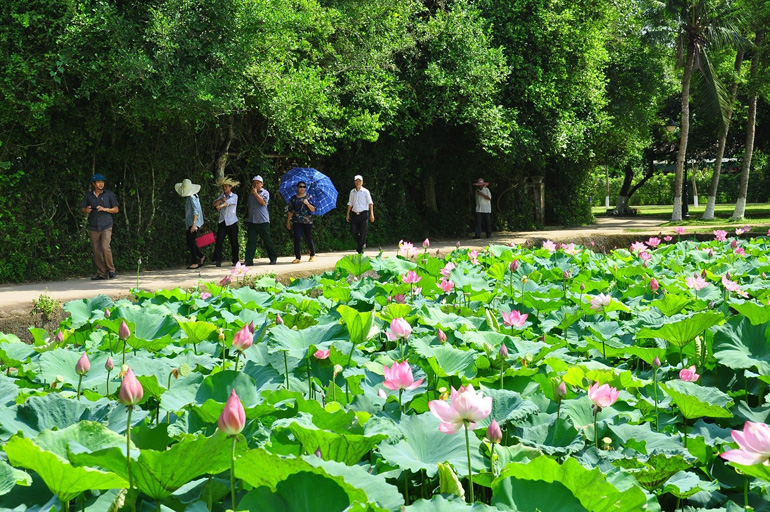 QUÊ BÁC: LÀNG SEN – KIM LIÊN – NAM ĐÀN- NGHỆ AN
BÁC HỒ ĐỌC BẢN TUYÊN NGÔN ĐÔC LẬP
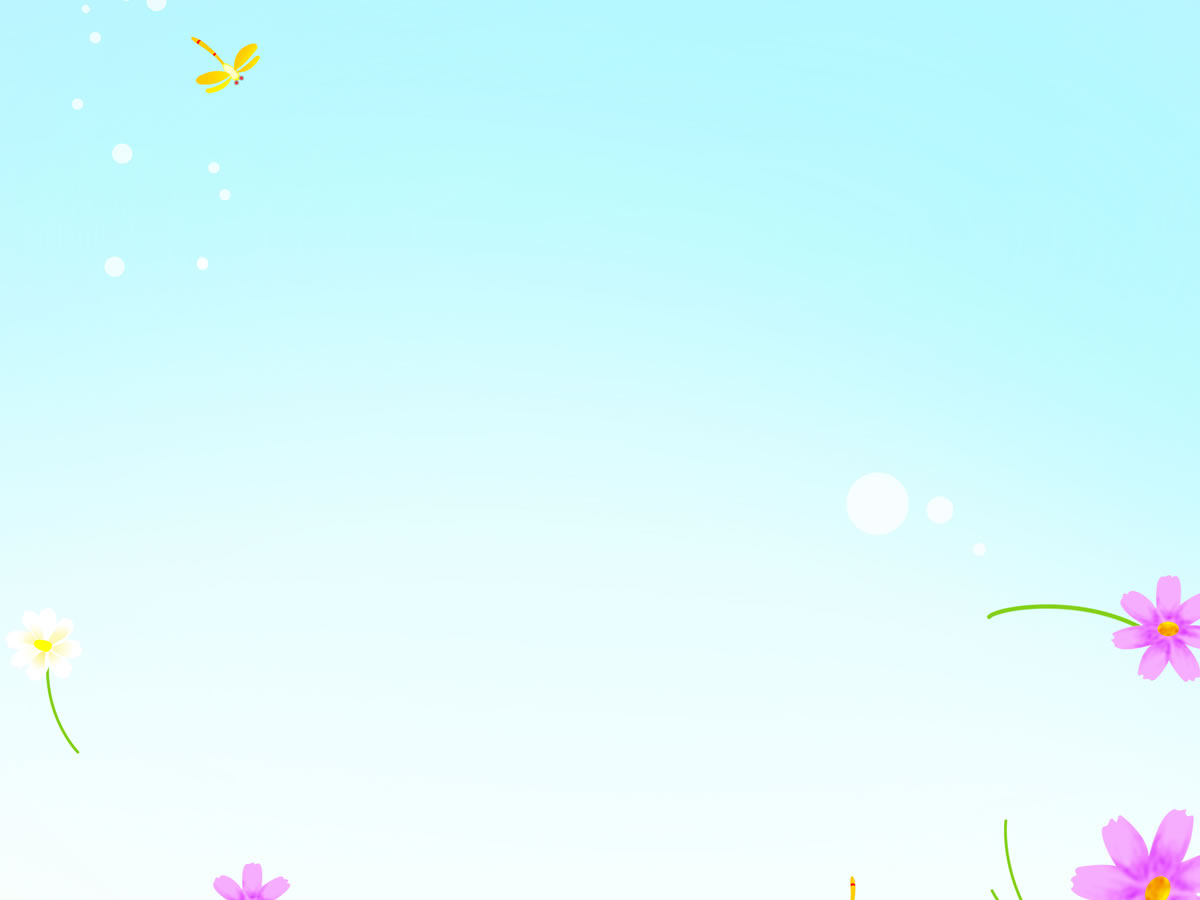 Video về bác hồ với các cháu thiếu nhi
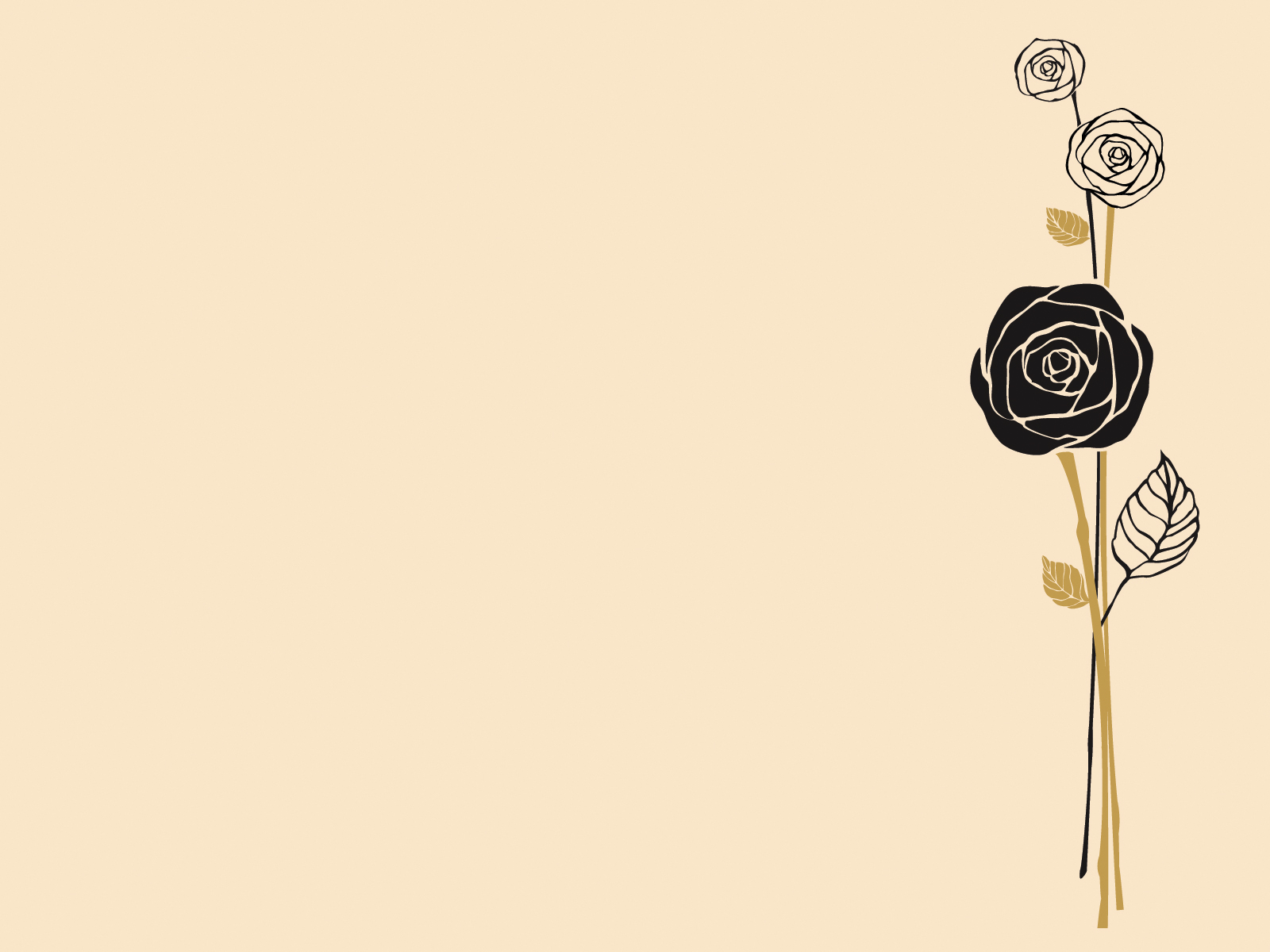 III. Kết thúc- Biểu diễn văn nghệ
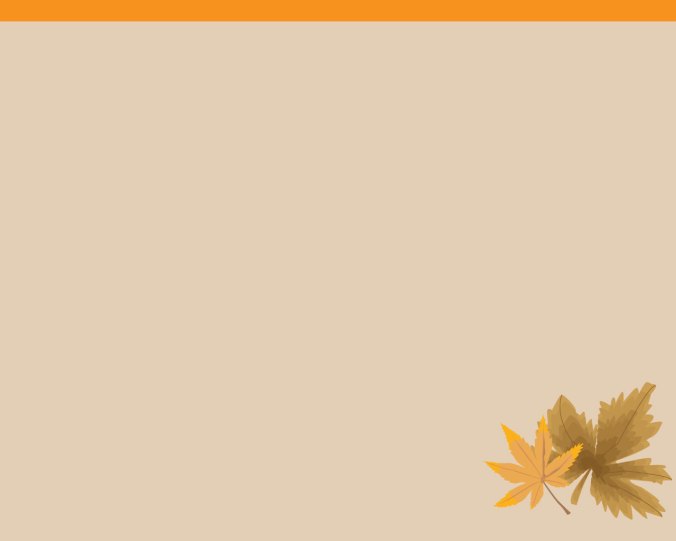 Câu 1: Bác hồ sinh ngày bao nhiêu?
1-  19/05
2-  30/04
3-  20/11
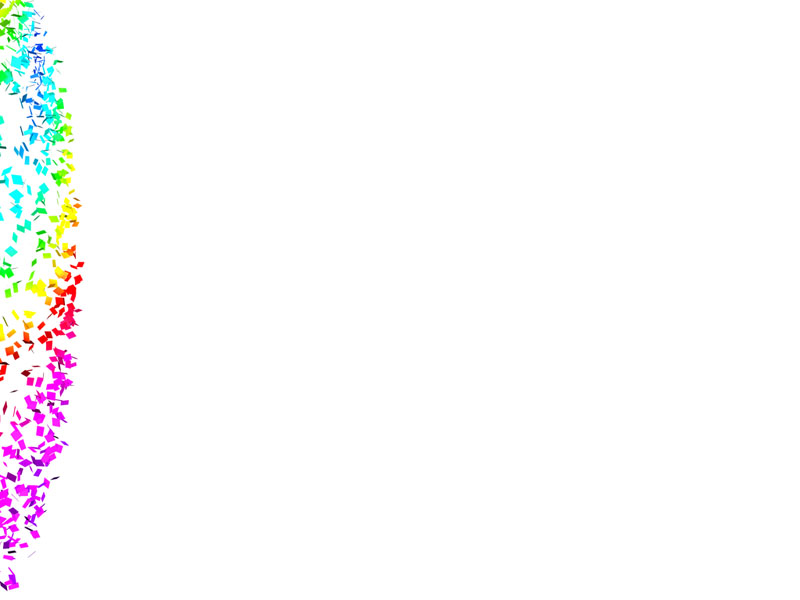 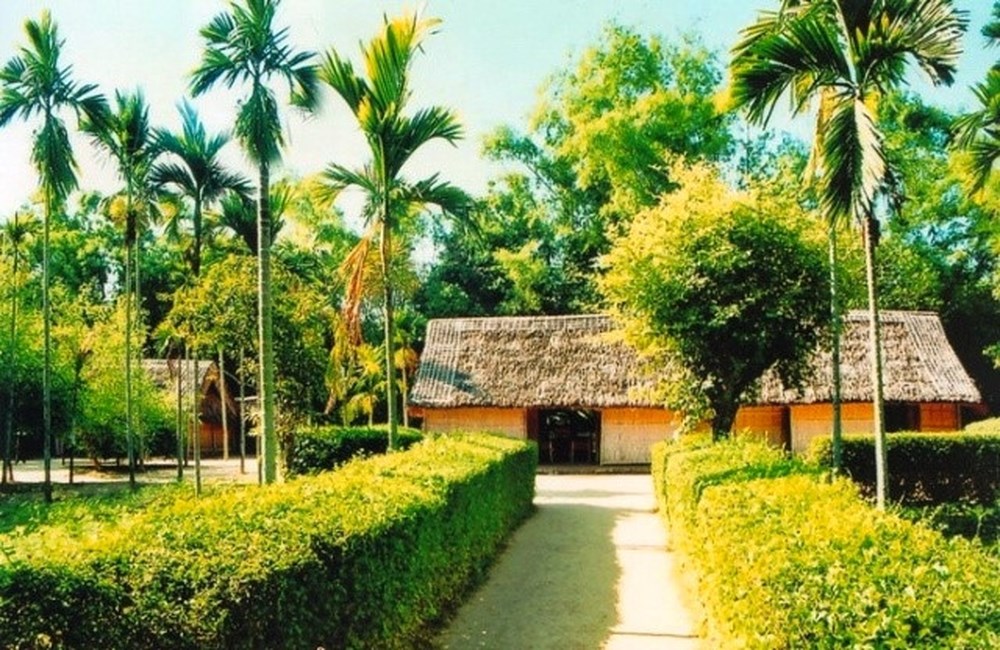 Câu 2: Quê bác ở đâu?
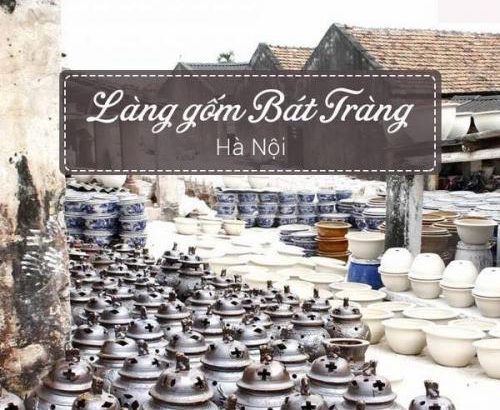 1
2
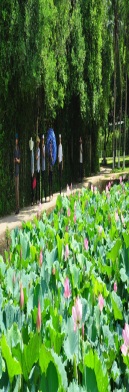 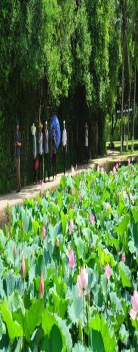 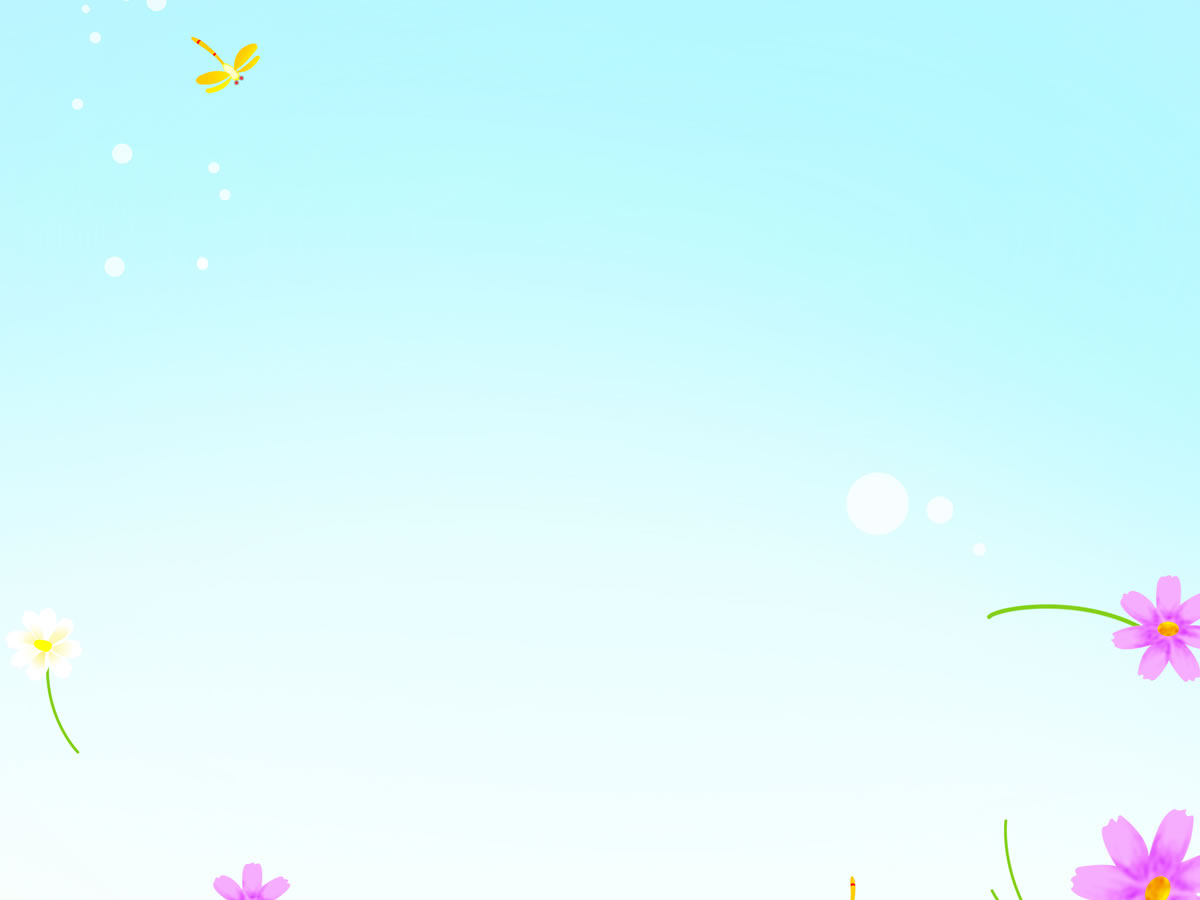 Câu 3: Công lao to lớn của bác hồ với dân tộc Việt Nam là gì?
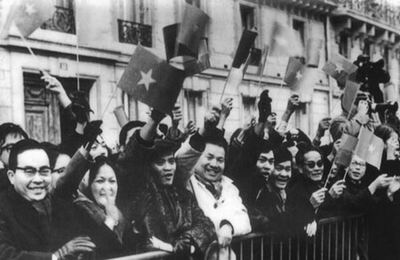 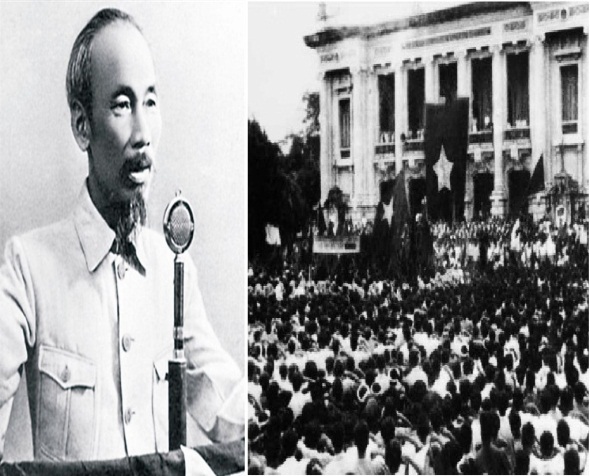 1
2
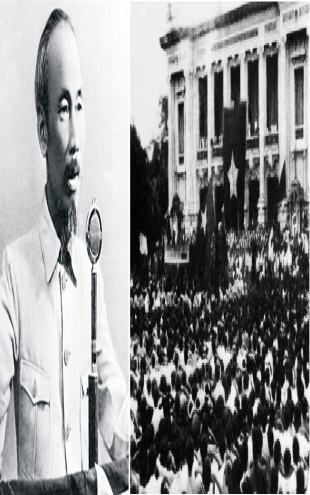 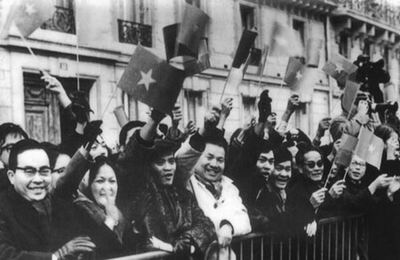 3
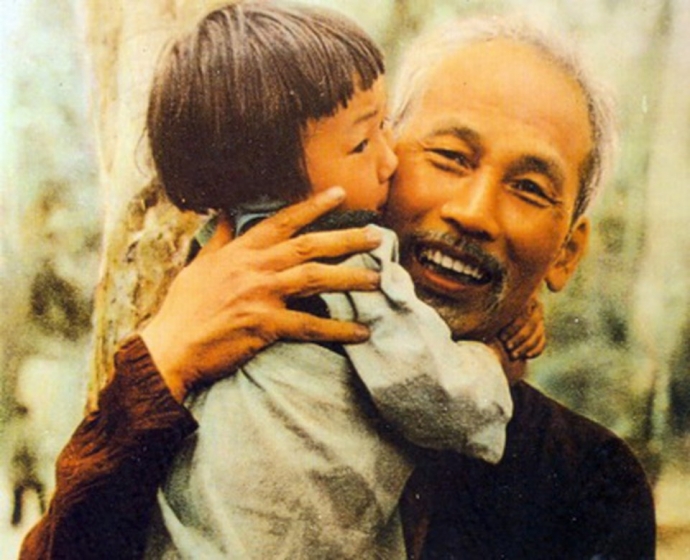 Biểu diễn văn nghệ
Nhớ ơn bác
Ai yêu bác hồ chí minh hơn thiết niên nhi đồng
Đêm qua em mơ gặp bác hồ
Từ rừng xanh cháu về thăm lăng bác